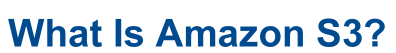 Amazon Simple Storage Service is storage for the Internet. It is designed to make web-scale computing easier for developers.
Amazon S3 has a simple web services interface that you can use to store and retrieve any amount of data, at any time, from anywhere on the web
.
What We can do with S3?
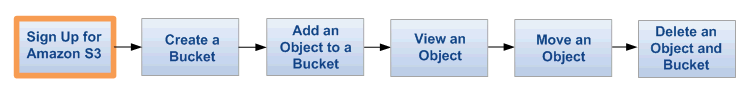 Common Use ScenariosThe AWS Solutions web page lists many of the ways you can use Amazon S3. The following list summarizes some of those ways.Backup and Storage – Provide data backup and storage services for others.Application Hosting – Provide services that deploy, install, and manage web applications.Media Hosting – Build a redundant, scalable, and highly available infrastructure that hosts video, photo, or music uploads and downloads.Software Delivery – Host your software applications that customers can download.
Advanced Amazon S3 Featureshow to accomplish the basic tasks of creating a bucket, uploading and downloading data to and from it, and moving and deleting the data. The following table summarizes some of the most common advanced functionality offered by Amazon S3. All advanced functionality and how to use it is described in the Amazon Simple Storage Service Developer Guide.
Advanced Amazon S3 FeaturesThe examples show how to accomplish the basic tasks of creating a bucket, uploading and downloading data to and from it, and moving and deleting the data.
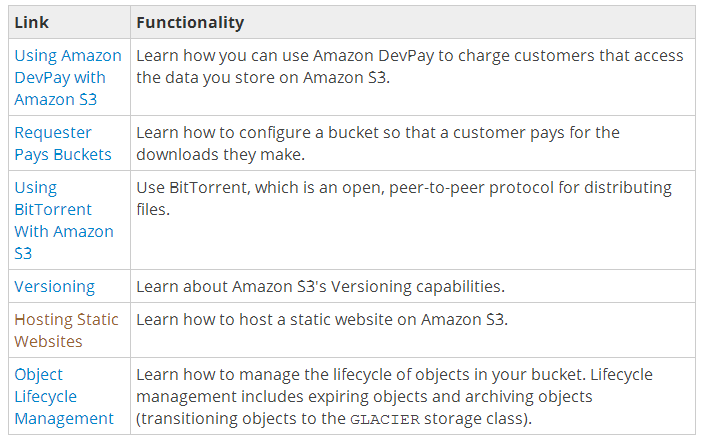 Batch/Manual
S3 Pub
Cron Job
Static images / cache in Ngix?
API Gateway
S3 Security
Frontend
Credential
S3 API
Async/log/cache
PreDefined URL
Credential
Get
Credential
Micro Service/Ofbiz
[Speaker Notes: 0, access Static public image/files from S3 directly; access security image/files through API Gateway with credential;

1, Upload > API to S3:
Option a> Sync: wait for S3 API upload completely and then communicate with Micro Service/Ofbiz;
Option b>Async: generate presigned URL and communicate with Micro Service/Ofbiz (images/file cached in API Gateway). A crob job running to check upload log to handle errors;

2, Generate Report in Micro service/Ofbiz:
Option a> API gateway get report stream from Micro service/Ofbiz to upload to S3;
Option b> Micro service / Ofbiz generate report and upload to S3 directly;

3, Download > API to S3:
Step 1> Retrive DB for S3 URL;
Step 2> download image/File from S3 in API Gateway(API);]
Batch/Manual
ImageFile Service
S3 API
Message
S3 Pub
Static images / cache in Ngix?
API Gateway
S3 Security
Frontend
Credential
Async/log/cache
PreDefined URL
Credential
Get
Credential
Micro Service/Ofbiz
[Speaker Notes: 0, access Static public image/files from S3 directly; access security image/files through API Gateway with credential;

1, Upload > API to S3:
Option a> Sync: wait for S3 API upload completely and then communicate with Micro Service/Ofbiz;
Option b>Async: generate presigned URL and communicate with Micro Service/Ofbiz (images/file cached in API Gateway). A crob job running to check upload log to handle errors;

2, Generate Report in Micro service/Ofbiz:
Option a> API gateway get report stream from Micro service/Ofbiz to upload to S3;
Option b> Micro service / Ofbiz generate report and upload to S3 directly;

3, Download > API to S3:
Step 1> Retrive DB for S3 URL;
Step 2> download image/File from S3 in API Gateway(API);]
File / Image Upload
API Gateway
Frontend
S3 Public/Security
1, Authorize and get JWT
3 Upload File to different bucket
File Proxy Server
2, Upload File/Image with JWT
所有的上传的操作，都必须是登录用户的行为。 File Proxy Server 需要为不同安全级别的文件上传提供不同的接口。
Data Owner的问题， File Proxy Server是否需要独立的数据库去记录File/Image 的data Owner，以及访问用户的group？

File Proxy Server 解密 JWT。 （方式一： APIGateway 和 File Proxy Server 共享secret， 方式二： 公私钥） 目前上传个人
头像采用的方式一。
[Speaker Notes: 0, access Static public image/files from S3 directly; access security image/files through API Gateway with credential;

1, Upload > API to S3:
Option a> Sync: wait for S3 API upload completely and then communicate with Micro Service/Ofbiz;
Option b>Async: generate presigned URL and communicate with Micro Service/Ofbiz (images/file cached in API Gateway). A crob job running to check upload log to handle errors;

2, Generate Report in Micro service/Ofbiz:
Option a> API gateway get report stream from Micro service/Ofbiz to upload to S3;
Option b> Micro service / Ofbiz generate report and upload to S3 directly;

3, Download > API to S3:
Step 1> Retrive DB for S3 URL;
Step 2> download image/File from S3 in API Gateway(API);]
Public / Personal  File / Image Access
Frontend
Nginx
Direct URL Access
Direct URL Access
S3 Public
Without S3：公共图片直接通过Nginx访问文件
With S3: 	公共图片直接访问S3
Public File / Imges:   产品 供应商图片 （这里没有考虑frontend的静态图片）
Personal File： 目前只有个人头像，对这类图像不做权限限制。 （尽管不做权限限制但是file id是随机的UUID，他人也是很难猜想的。 在facebook的个人图片貌似是这样去做的，没有权限限制）
[Speaker Notes: 0, access Static public image/files from S3 directly; access security image/files through API Gateway with credential;

1, Upload > API to S3:
Option a> Sync: wait for S3 API upload completely and then communicate with Micro Service/Ofbiz;
Option b>Async: generate presigned URL and communicate with Micro Service/Ofbiz (images/file cached in API Gateway). A crob job running to check upload log to handle errors;

2, Generate Report in Micro service/Ofbiz:
Option a> API gateway get report stream from Micro service/Ofbiz to upload to S3;
Option b> Micro service / Ofbiz generate report and upload to S3 directly;

3, Download > API to S3:
Step 1> Retrive DB for S3 URL;
Step 2> download image/File from S3 in API Gateway(API);]
Security File / Image Access without S3
Frontend
API Gateway
Get pre-signed URL
Get pre-signed URL
Access security file/image using Pre-signed URL
File Proxy Server
API Gateway:  Token authorization.
File Proxy Server: File/Image Owner check?
[Speaker Notes: 0, access Static public image/files from S3 directly; access security image/files through API Gateway with credential;

1, Upload > API to S3:
Option a> Sync: wait for S3 API upload completely and then communicate with Micro Service/Ofbiz;
Option b>Async: generate presigned URL and communicate with Micro Service/Ofbiz (images/file cached in API Gateway). A crob job running to check upload log to handle errors;

2, Generate Report in Micro service/Ofbiz:
Option a> API gateway get report stream from Micro service/Ofbiz to upload to S3;
Option b> Micro service / Ofbiz generate report and upload to S3 directly;

3, Download > API to S3:
Step 1> Retrive DB for S3 URL;
Step 2> download image/File from S3 in API Gateway(API);]
Security File / Image Access from S3
Access security file/image using Pre-signed URL
Frontend
S3 Security
API Gateway
/oauth/redirect
Redirect URL
Get pre-signed URL
/okchem-s/***
File Proxy Server
S3 API
Pre-signed URL with expire time
API Gateway:  Token authorization.
File Proxy Server: Check the file owner and access group and call S3 to generate presigned URL and redirect to front end
[Speaker Notes: 0, access Static public image/files from S3 directly; access security image/files through API Gateway with credential;

1, Upload > API to S3:
Option a> Sync: wait for S3 API upload completely and then communicate with Micro Service/Ofbiz;
Option b>Async: generate presigned URL and communicate with Micro Service/Ofbiz (images/file cached in API Gateway). A crob job running to check upload log to handle errors;

2, Generate Report in Micro service/Ofbiz:
Option a> API gateway get report stream from Micro service/Ofbiz to upload to S3;
Option b> Micro service / Ofbiz generate report and upload to S3 directly;

3, Download > API to S3:
Step 1> Retrive DB for S3 URL;
Step 2> download image/File from S3 in API Gateway(API);]
Security File / Image Access from local storage
Frontend
API Gateway
Authorize and redirect
Redirect with Authorization
File Proxy Server
API Gateway:  Token authorization.
File Proxy Server: File/Image Access control
[Speaker Notes: 0, access Static public image/files from S3 directly; access security image/files through API Gateway with credential;

1, Upload > API to S3:
Option a> Sync: wait for S3 API upload completely and then communicate with Micro Service/Ofbiz;
Option b>Async: generate presigned URL and communicate with Micro Service/Ofbiz (images/file cached in API Gateway). A crob job running to check upload log to handle errors;

2, Generate Report in Micro service/Ofbiz:
Option a> API gateway get report stream from Micro service/Ofbiz to upload to S3;
Option b> Micro service / Ofbiz generate report and upload to S3 directly;

3, Download > API to S3:
Step 1> Retrive DB for S3 URL;
Step 2> download image/File from S3 in API Gateway(API);]
File / Image Access from local storage
Frontend
API Gateway
Get pre-signed URL
Get pre-signed URL
Access URL
File Proxy Server
API Gateway:  Token authorization.
File Proxy Server:  Check JWT and data owner if URL is accessing security files
[Speaker Notes: 0, access Static public image/files from S3 directly; access security image/files through API Gateway with credential;

1, Upload > API to S3:
Option a> Sync: wait for S3 API upload completely and then communicate with Micro Service/Ofbiz;
Option b>Async: generate presigned URL and communicate with Micro Service/Ofbiz (images/file cached in API Gateway). A crob job running to check upload log to handle errors;

2, Generate Report in Micro service/Ofbiz:
Option a> API gateway get report stream from Micro service/Ofbiz to upload to S3;
Option b> Micro service / Ofbiz generate report and upload to S3 directly;

3, Download > API to S3:
Step 1> Retrive DB for S3 URL;
Step 2> download image/File from S3 in API Gateway(API);]